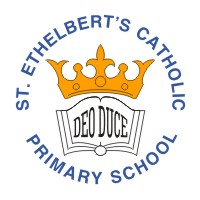 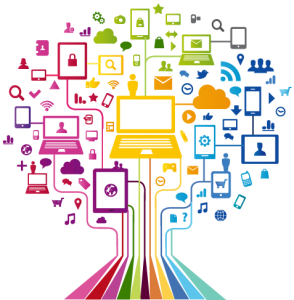 Curriculum Overview Year 3
Pentecost Term 2022-2023
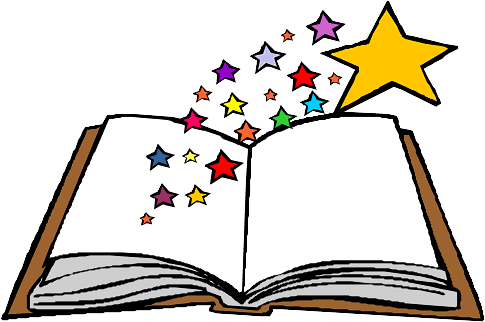 Please find below information about what your child will be learning this term.
If you would like more information speak to your child’s teacher.
Literacy
Key Texts to Study:
Atlas of Adventure – Herts for Learning 
Kit’s Magic Box – Poetry
War and Peas – Fable
The Bear and the Piano – Narrative 

Types of writing: 
Information Text 
Reporting
Description
Persuasion
Maths
Fractions: Adding and subtracting fractions 
Geometry: Properties of shapes, angles and lines 
Measurement: Money and time
Statistics: Bar charts, pictograms and tables
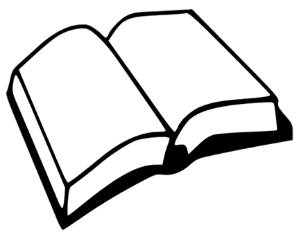 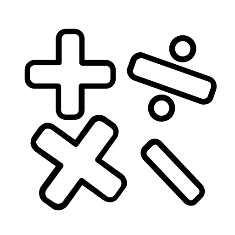 Science
Forces and Magnets: 

Push and pull forces
Magnetic and non magnetic metals
Behaviour of magnets
RE
Energy: 
•  The energy of fire and wind  
The wonder and power of the Holy Spirit  
how to celebrate what they have learnt and link                                                        this with previous learning. 
Choices: 
•  Choices have consequences  
•  The importance of conscience in making choices  
Acquire the skills of assimilation celebration 
Special places: 
•  Everyone has a special place 
•  Special places for Jesus and the Christian community 
Acquire the skills of assimilation, celebration and application of the above
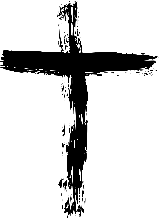 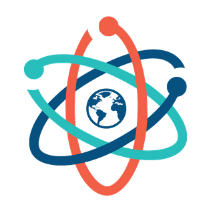 PE
Get active: 
Gym, cricket/Tennis
Real PE:
Cardio and Agility: Reaction/ Response 
Cool Down and balance: 
Cardio and Agility: Ball Chasing
Cool Down and balance:
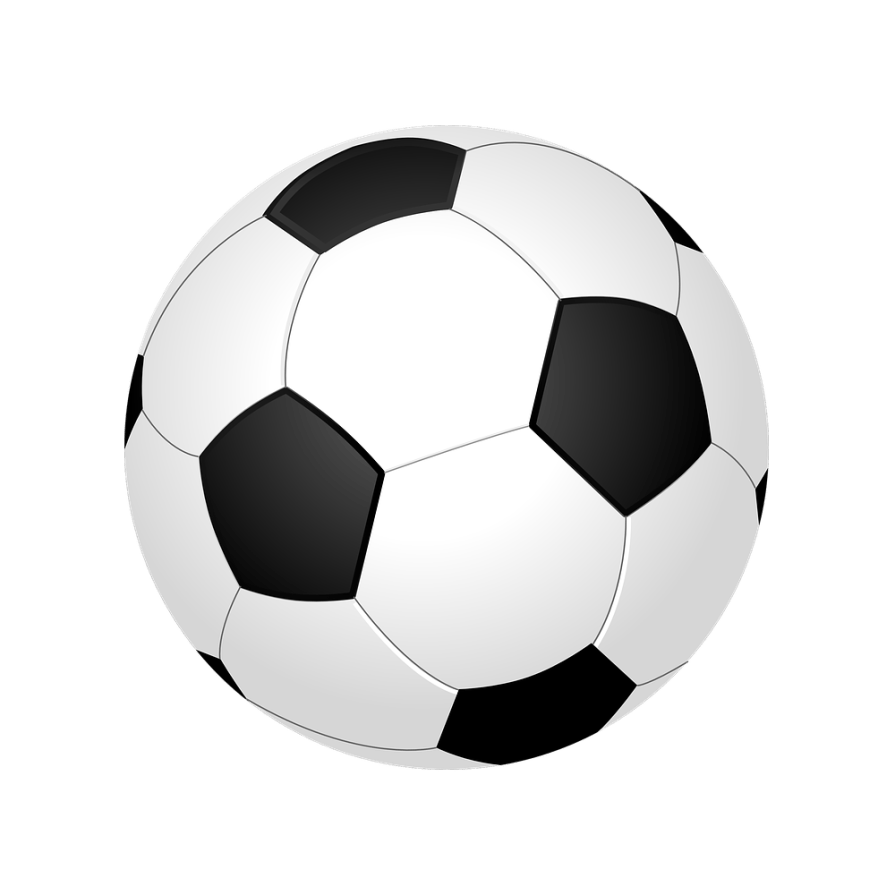 Art/ Design
Artist study: Chris Ofili
History/ Geography
Local history- Herschel park 
How did Herschel Park get its name? Using sources to craft a narrative spanning two hundred years.

Climate and Weather
Use research and enquiry to find out about changes to the climate zones of the world
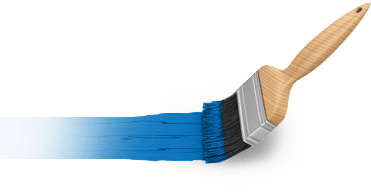 PSHE
Physical health and Mental wellbeing: Healthy choices and habits, What affects feelings, Expressing feelings
Growing and changing
Personal strengths and achievements, Managing and reframing setbacks
Keeping safe
Risks and hazards, Safety in the local environment and unfamiliar places
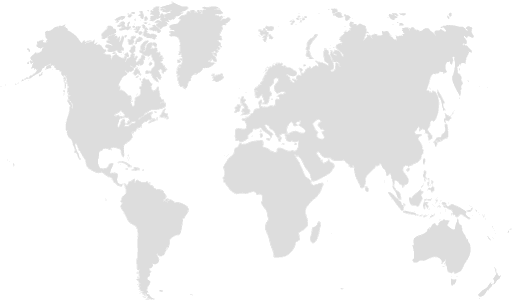 Computing
Animation: 
Combining words and pictures:
Programming: 
Events
Sound
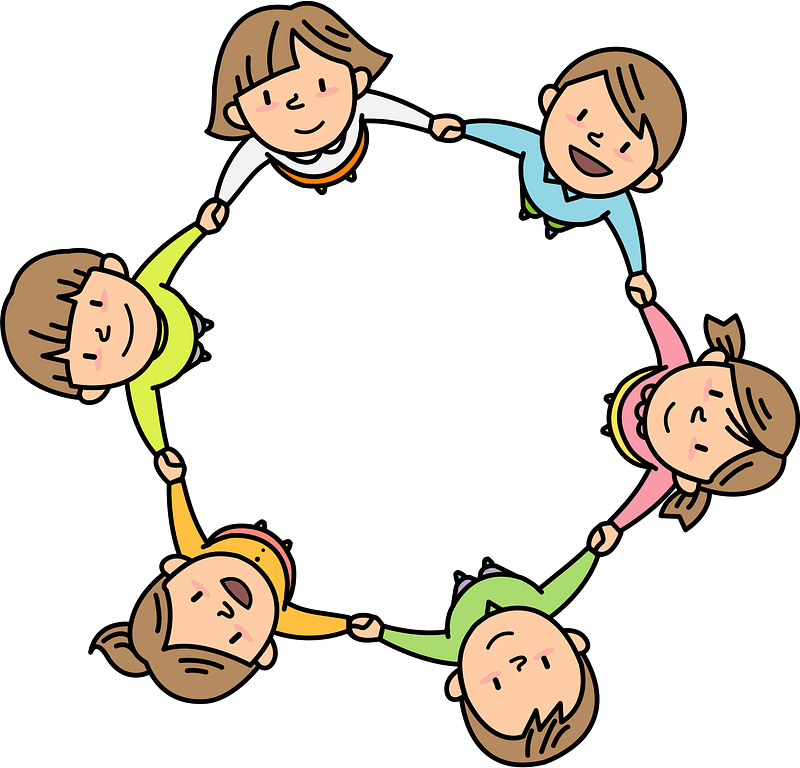 Music
Rhythm and pulse through drumming. We will also be learning how music has changed over time.
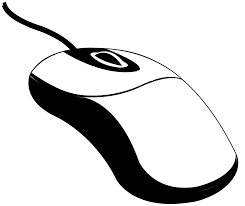